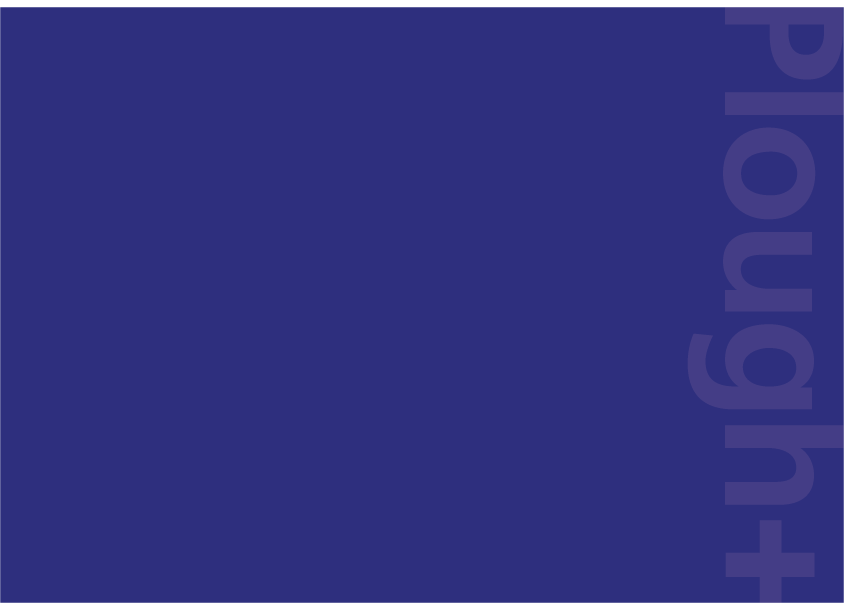 00
北斗星色彩研究有限公司/应聘者文件
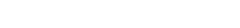 欢迎你，应聘者
Welcome
*请严格按照要求完成此份文件，谢谢！
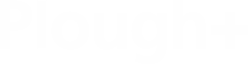 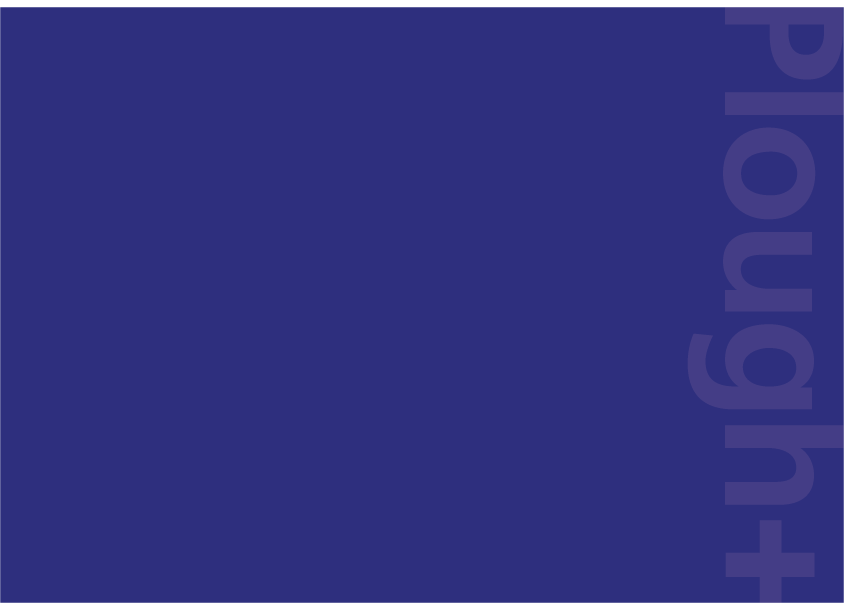 01
北斗星色彩研究有限公司/应聘者文件
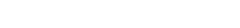 请在开始之前仔细阅读
应聘者文件规则说明
为什么会有应聘者文件
如何确认文件已被收取
命名格式参考：姓名-部门-应聘职位-2020
PPT文件每一页都清楚的作了说明，请严格遵守模板的布局、顺序和排版，不得以任何方式更改。
请确保所有文字和标题均为中文，并且尊重文字的长度限制，不要在图像上添加标题或多余文字。
*请注意:每个项目最多3页
所有网站和博客，都应该被设置成超链接格式，以便访问。
建议类别：色彩设计/综合设计/城市规划/景观设计/室内设计。
年份是指定项目执行的年份
任何违规的应聘文件将不被采纳
文件发送后，您将收到来自公司的确认邮件，表明以已经被接收，请等几天来处理。

如果几天后没有收到确认邮件，请询问我们。

联系方式:
应聘文件发送至:hr@ploughcolor.com
*提交文件时请将此页删除
理解力：在开始一个设计工作之前，你需要对准备处理的对象有一定的了解，这需要你读懂问题、规则和需求，然后再決定如何对待它。

判断力：当你理解了应聘者文件的目的，此时需要你作出准确的判断，面面俱到的设计作品不是我们的考核目标，我们更希望看到你在专业领域内的独特表现。

表达力：精心选择4个项目不容易，这需要你缜密的思维能力，你所选择的每张图是否准确的传递了核心信息，以及体现了你的专业能力，请谨慎选择。
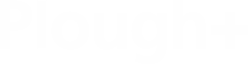 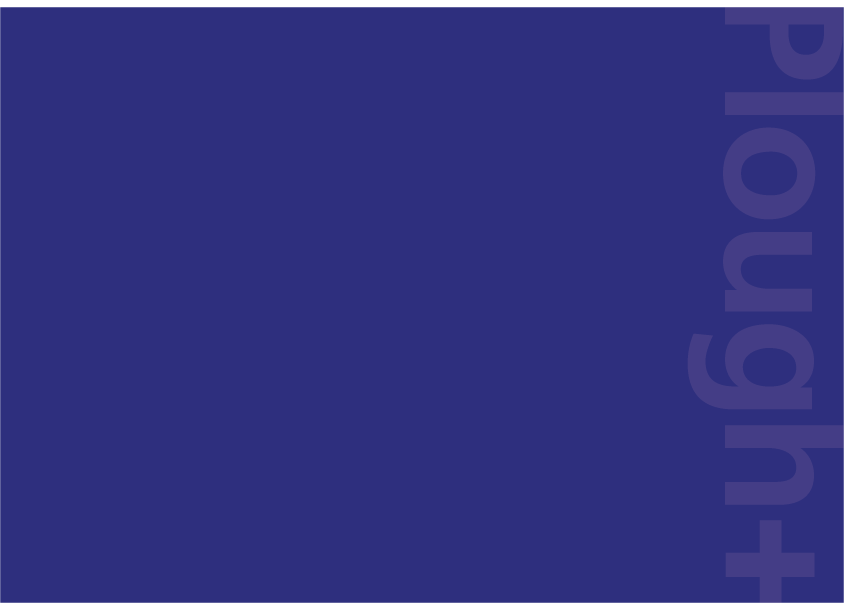 02
北斗星色彩研究有限公司/应聘者文件
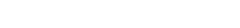 基本资料
Name 姓名[请在此处填写]

Birthday ⽣⾠[请在此处填写]

Height 身高
[请在此处填写]

Hometown 籍贯
[请在此处填写]

Education 毕业院校
[请在此处填写]

Website 个人⽹站   
[请在此处置入URL]

Location 所在地
[请在此处填写]

Contact 联系⽅式
[移动电话、微信]
[在此处添加个人照片一张，完成后请删除这句话]
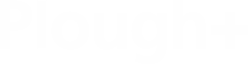 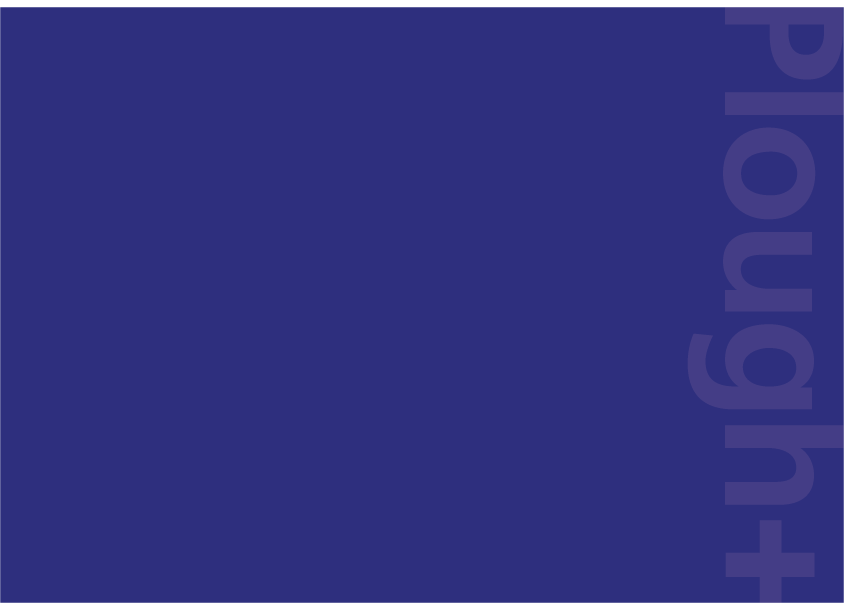 03
北斗星色彩研究有限公司/应聘者文件
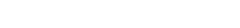 推荐信：
[请在此处填写文字，⾄多150字] 
*推荐信可由院校导师或前公司负责人填写，如没有请删除此页；
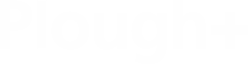 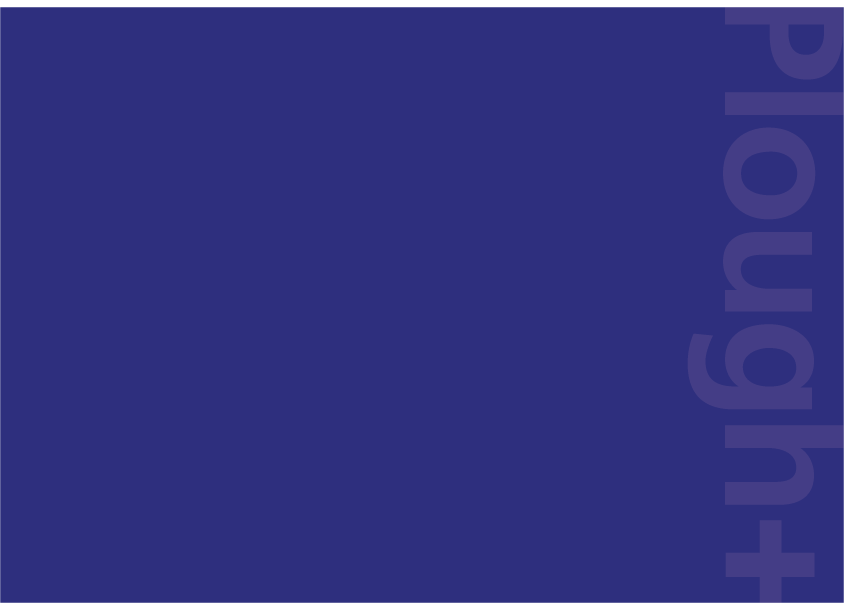 04
北斗星色彩研究有限公司/应聘者文件
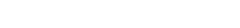 简历：
简短的个⼈履历（包含教育、工作以及其他履历）
[请在此处填写文字，⾄多150字]
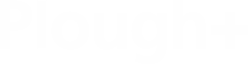 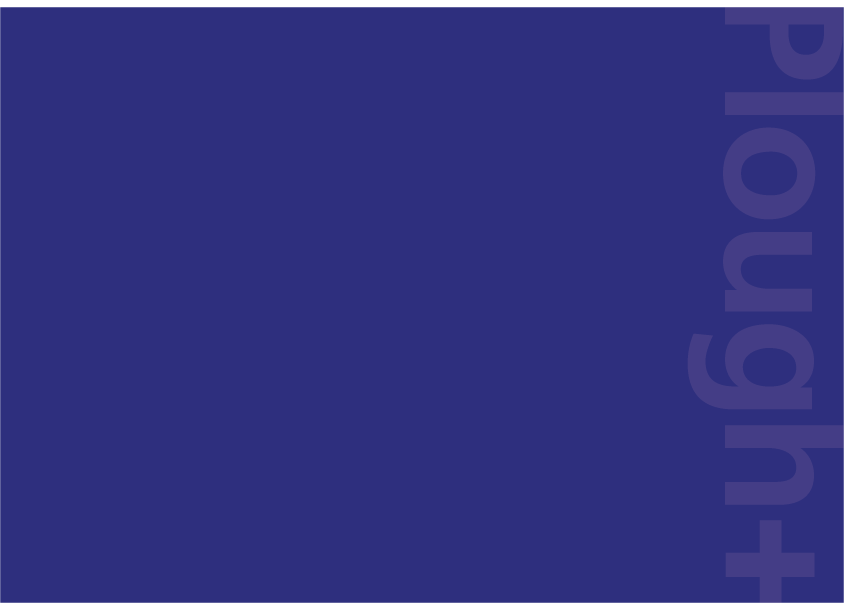 05
北斗星色彩研究有限公司/应聘者文件
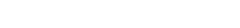 喜好
你最喜欢的1位设计师（或公司）
[请在此处填写设计师姓名及⽹站URL，地域不限]

你最喜欢的1位设计师（或工作室）
[请在此处填写设计师姓名及⽹站URL，地域不限]
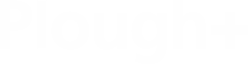 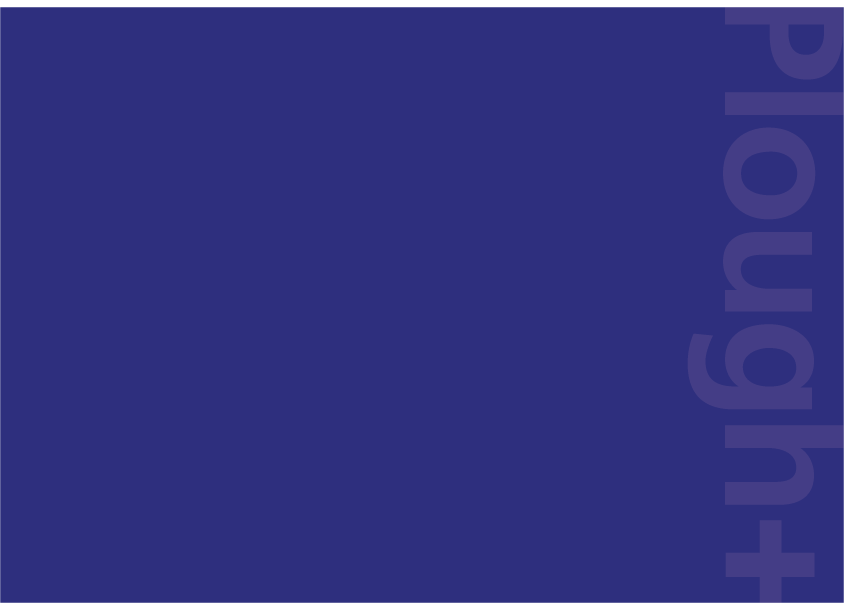 06
北斗星色彩研究有限公司/应聘者文件
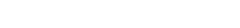 选填信息（如没有请删除此页）
Awards 奖项
[请在此处填写]
Exhibitions 展览
[请在此处填写]
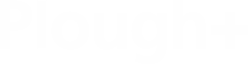 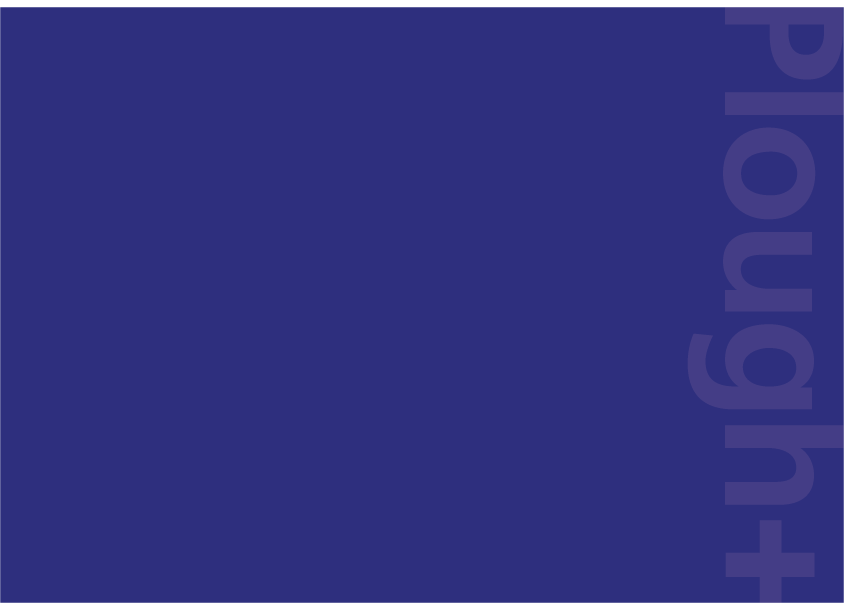 07
北斗星色彩研究有限公司/应聘者文件
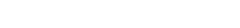 应聘者姓名 + 职位
请从你的作品集中精心挑选4个作品，添加到下列白色线框内。
*[完成后请将此文件与你的作品集打包发送到hr@ploughcolor.com，我们将在3-5个工作日与您联系]
作品一
设计说明

[完成后请删除这句话]
效果示意

[选择可以准确传递核心信息的图片，以体现你的专业能力、逻辑思维能力，请谨慎选择，完成后请删除这句话]
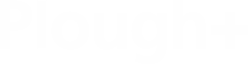 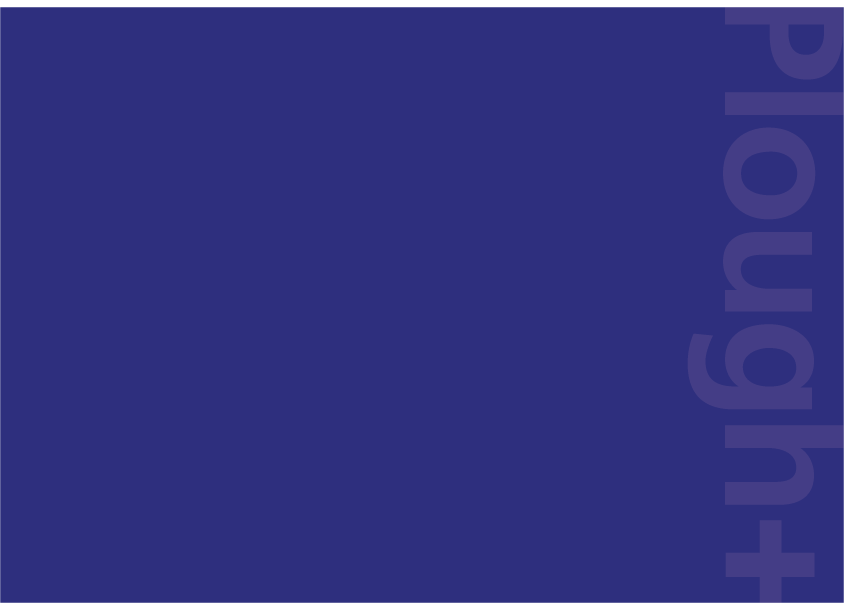 08
北斗星色彩研究有限公司/应聘者文件
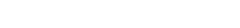 应聘者姓名 + 职位
请从你的作品集中精心挑选4个作品，添加到下列白色线框内。
*[完成后请将此文件与你的作品集打包发送到hr@ploughcolor.com，我们将在3-5个工作日与您联系]
作品二
设计说明

[完成后请删除这句话]
效果示意

[选择可以准确传递核心信息的图片，以体现你的专业能力、逻辑思维能力，请谨慎选择，完成后请删除这句话]
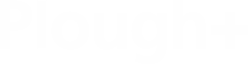 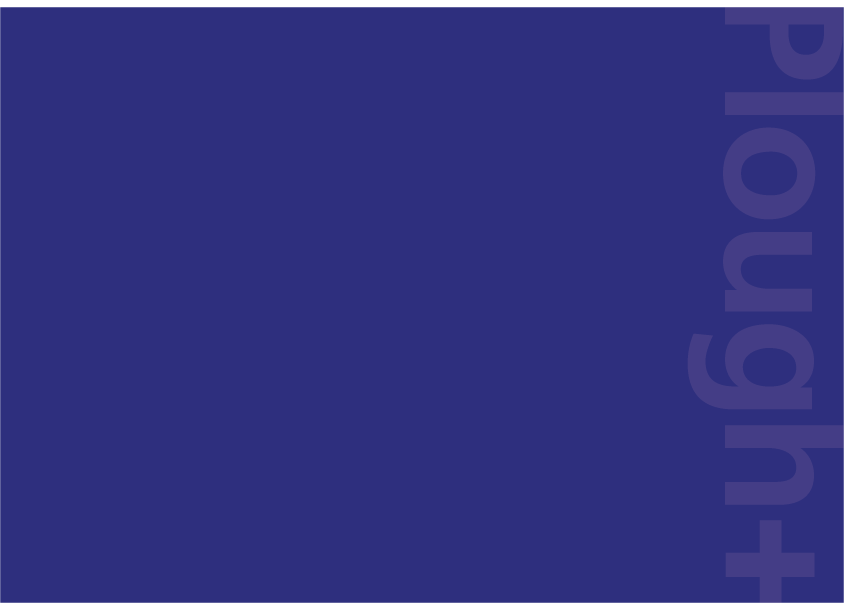 09
北斗星色彩研究有限公司/应聘者文件
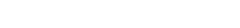 应聘者姓名 + 职位
请从你的作品集中精心挑选4个作品，添加到下列白色线框内。
*[完成后请将此文件与你的作品集打包发送到hr@ploughcolor.com，我们将在3-5个工作日与您联系]
作品三
设计说明

[完成后请删除这句话]
效果示意

[选择可以准确传递核心信息的图片，以体现你的专业能力、逻辑思维能力，请谨慎选择，完成后请删除这句话]
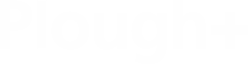 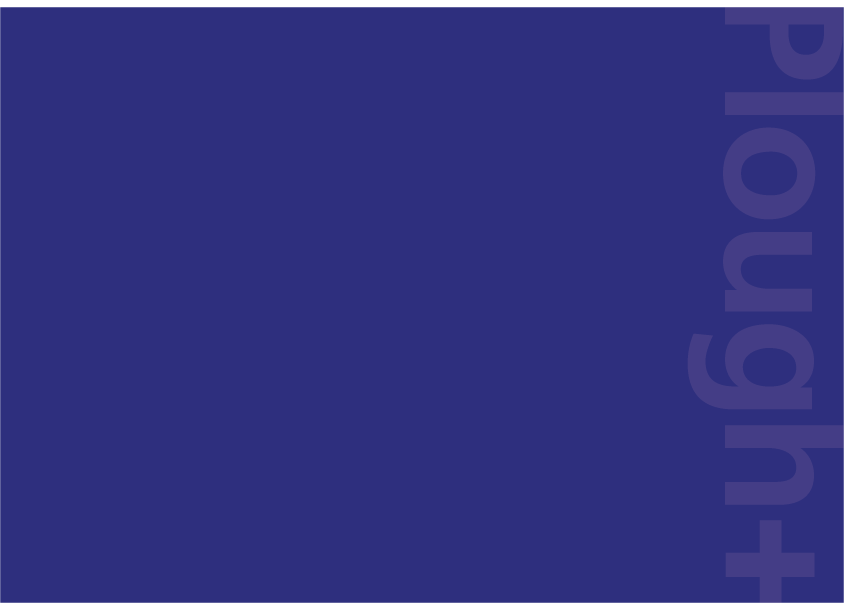 10
北斗星色彩研究有限公司/应聘者文件
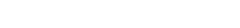 应聘者姓名 + 职位
请从你的作品集中精心挑选4个作品，添加到下列白色线框内。
*[完成后请将此文件与你的作品集打包发送到hr@ploughcolor.com，我们将在3-5个工作日与您联系]
作品四
设计说明

[完成后请删除这句话]
效果示意

[选择可以准确传递核心信息的图片，以体现你的专业能力、逻辑思维能力，请谨慎选择，完成后请删除这句话]
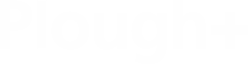 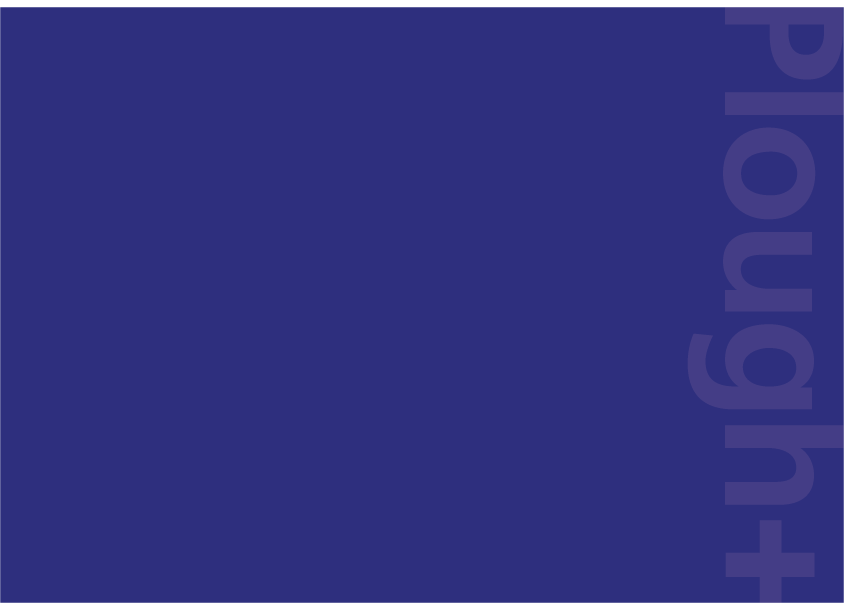 11
北斗星色彩研究有限公司/应聘者文件
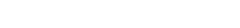 谢谢
Thanks
*我们会在三到五个工作日回复您
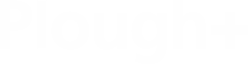